Św. Jan Nepomucen.Historia życia i naszych wycieczek  rowerowychwjego poszukiwaniu.
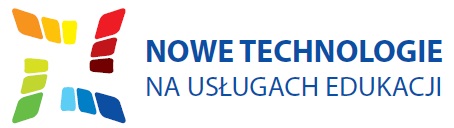 Osoba  św. Jana Nepomucena
Ok. 1380 roku przyjął święcenia kapłańskie i został kanonikiem przy katedrze św. Wita. Studiował prawo kanoniczne w Pradze i Padwie. Następnie piastował godność kanonika kolegiaty praskiej św. Idziego, a w 1389 mianowany został wikariuszem generalnym arcybiskupa praskiego Jana z Jenstjena. W związku z zatargiem między królem Czech Wacławem IV a arcybiskupem, Jan Nepomucen popadł w niełaskę władcy i w 1393 został uwięziony. Następnie zrzucono go z mostu Karola do rzeki Wełtawy. Ta scena jest przedstawiona na płaskorzeźbie umieszczonej na ołtarzu Jana Nepomucena w kościele św. Mikołaja w Bochni. Jego zwłoki złożono w katedrze na Hradczanach. Beatyfikacja Jana Nepomucena odbyła się w 1721, a kanonizowany został w 1729. Już wcześniej uchodził za nieformalnego patrona Czech, a jego kult silnie promieniował na sąsiednie ziemie, zwłaszcza Śląsk.
      Według innej wersji, Jan Nepomucen po odmówieniu ujawnienia tajemnicy spowiedzi królowej Zofii królowi czeskiemu Wacławowi (król podejrzewał żonę o niewierność), został poddany ciężkim torturom i w konsekwencji wrzucony do Wełtawy.
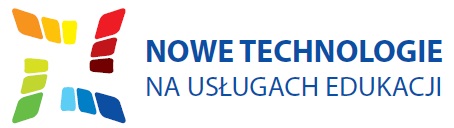 Symbolika figur i pomników
Pierwszą figurą Jana Nepomucena jest pomnik w Pradze, na moście Karola, z którego miał zostać zrzucony. Wokół jego głowy pojawiło się pięć gwiazd (symbolizujących pięć cnót męczeńskich), tworzących aureolę, która ponoć miała ukazać się w miejscu wrzucenia go do rzeki. Pomnik ten ustalił kanon dla ikonografii, kolejne przedstawienia opierały się na pomniku praskim. Poza aureolą z pięciu gwiazd, jego atrybutem jest biret kanonika, krucyfiks, gałązka palmowa (męczeńska) i dwa palce na ustach.
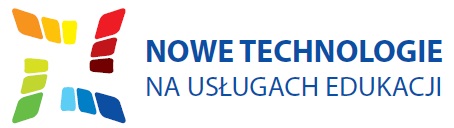 Pomnik Jana Nepomucena w Trzebnicy
Scena śmierci świętego
Pomniki
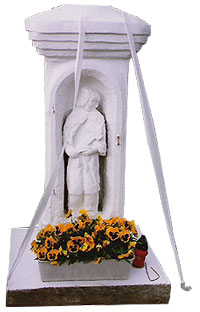 Święty Jan Nepomucen doczekał się wielu kościołów, kaplic i figur. Nic dziwnego, uchodzi bowiem za opiekuna dróg, mostów, brodów, stawów i źródeł, a także za patrona tonących i spowiedników. Kult św.J ana Nepomucena przywędrował na Śląsk z Czech (wszak przez kilkaset lat Śląsk był częścią Królestwa Czech), ale święty ten nie jest przedmiotem kultu wyłącznie lokalnego, bowiem w XVIII i XIX w. jego kult rozprzestrzenił się na znaczną część Europy: Niemcy, Austrię, Węgry, Polskę, a nawet Litwę.
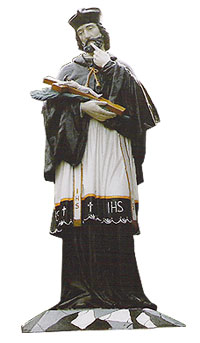 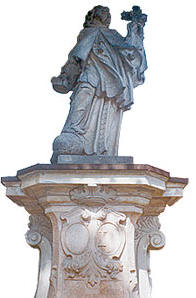 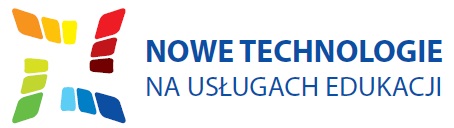 Najstarsze pomniki
Figura Jana Nepomucena z Bystrzycy Kłodzkiej
Choć kanonizowano Jana Nepomucena dopiero w 1729 r. jego figury i wizerunki pojawiły się już wcześniej. Najstarszą figurę umieszczono na moście Karola w Pradze w 1683 r. Za najstarszą w Polsce uchodzi figura z mostu w Bystrzycy Kłodzkiej z 1704 r. Tradycyjnie Świętego przedstawia się jako brodatego mężczyznę w szatach kapłańskich, charakterystycznych dla epoki baroku: czarnej sutannie lub talarze (rodzaj sutanny bez guzików), białej komży i pelerynce. Głowę w kapłańskim birecie okala aureola z pięcioma gwiazdami (lub płomieniami).
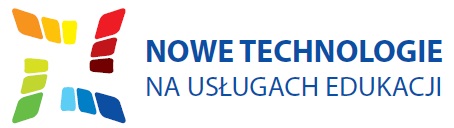 Nasza pierwsza wycieczka rowerowaLeśnica – Góra św. Anny
Piękny, barokowy Jan z II połowy XVIII wieku na rynku w Leśnicy . Kamienny, polichromowany, w aureoli o sześciu gwiazdach!
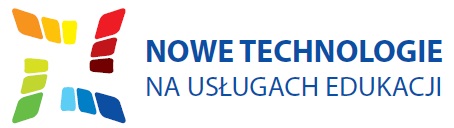 Leśnica
Nasz grupa rowerowa  ze Zdzieszowic szuka figur i pomników Jana Nepomucena, a zarazem zwiedza Leśnicę!
Zdjęcie przy skromnej, starej polichromowanej figurze Jana Nepomucena w murowanej kapliczce.
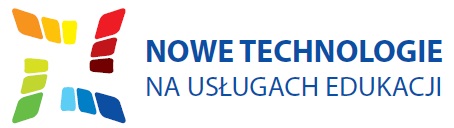 Góra św. Anny
Wjazd pod górę był bardzo męczący, ale warto było!



Przy  kamiennym, bielonym  Nepomucenie  na zboczu rynku na Górze Św. Anny.
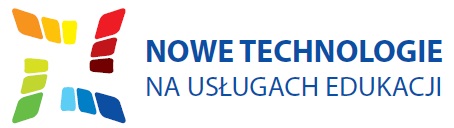 Druga wycieczka rowerowaŻyrowa - Zdzieszowice
Żyrowa - kamienna figura Jana we wnęce muru nad prezbiterium kościoła filialnego św. Mikołaja . Na cokole wyryto dziwne znaki, ni to herbowe, ni to symboliczne: gryfa lub lwa trzymającego koronę, dwa koła solarne, tarczę, coś w rodzaju grzebienia i dwie małe tarczki. Wszystko to nieporadne i schematyczne.
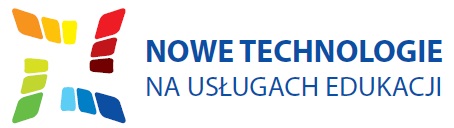 Liczna grupa rowerzystów
Żyrowa – murowana, bielona kapliczka kryta dachówką, na skrzyżowaniu ulic, niedawno remontowana z figurą Jana Nepomucena w środku.
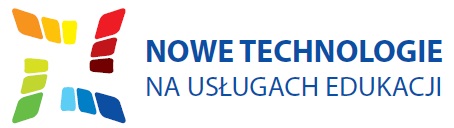 Trzecia wycieczka rowerowa
W naszej trzeciej wycieczce rowerowej  szukaliśmy pomników Jana Nepomucena  w  Januszkowicach  i w Rozwadzy.

Kamienna polichromowana figura, z lat 50-tych XVIII wieku. Przestawiona na obecne miejsce w roku 1911, po wielkiej powodzi  w 1843 roku.
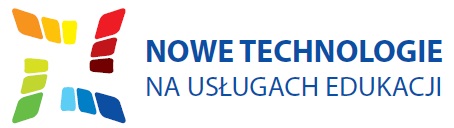 Kościół i parafia w Rozwadzy
Drewniana figura Nepomucena przy bocznym ołtarzu w kościele w Rozwadzy.

Parafia i kościół pod wezwaniem św. Jana Nepomucena , a w nim 
dwie jego figury.
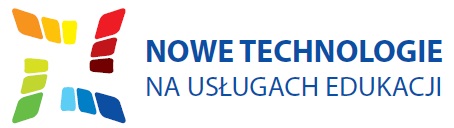 Druga figura w kościele
Kościół pod wezwaniem 
 Św. Jana Nepomucena w Rozwadzy z większą, nowszą wykonaną z drewna lipowego  figurą, ale tym razem przy ołtarzu głównym!!
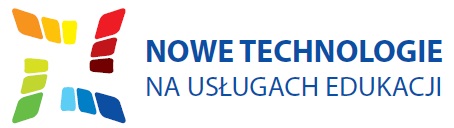 Koniec
Bardzo dziękujemy za obejrzenie prezentacji!!!

Noemi, Michał, Dawid, Patryk, Dominika,
Patrycja, Wiola, Ola, Bartek,  Magda, Arek,
Michał, Piotr, Stepan, Dawid, Ola
oraz opiekun Wiesław Walendzik

Mamy nadzieję, że się podobało…
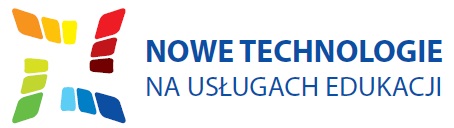